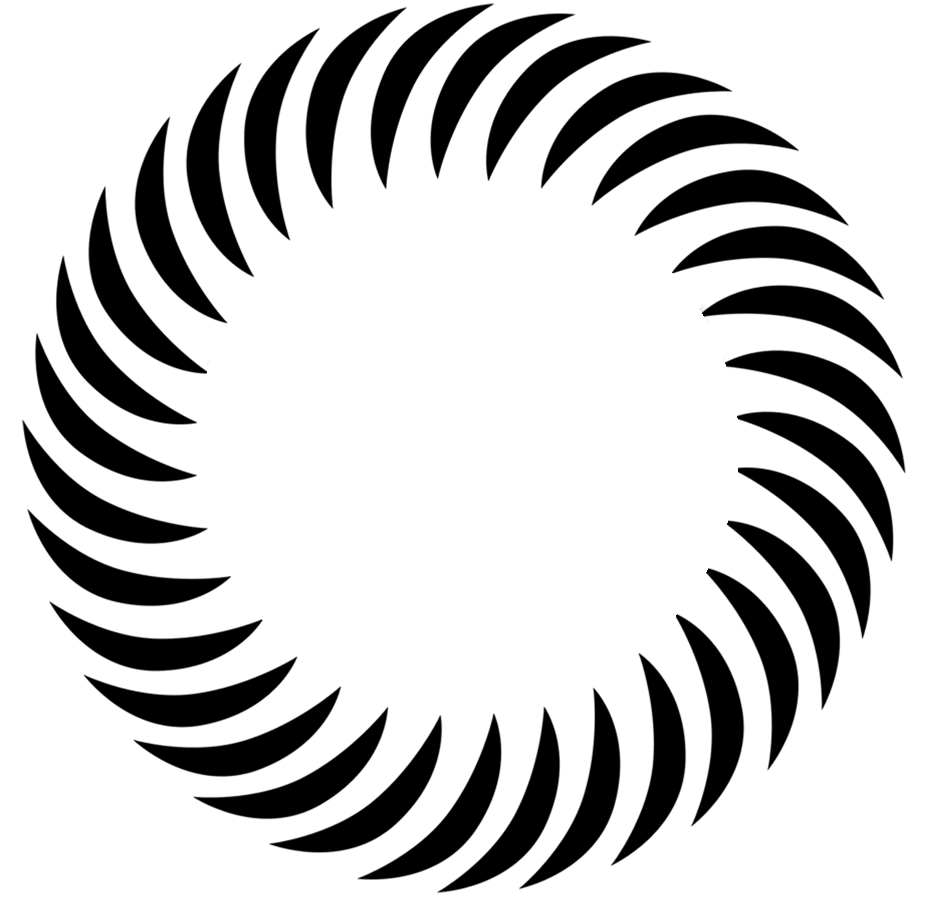 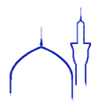 بسم الله الرحمن الرحیم
ستاد هفته پژوهش و فناوری
استان خراسان رضوی
پژوهش و فناوری، پیشران تولید دانش بنیان و اشتغال آفرین
دبیرخانه ستاد هفته پژوهش و فناوری استان خراسان رضوی
آذر ماه 1401
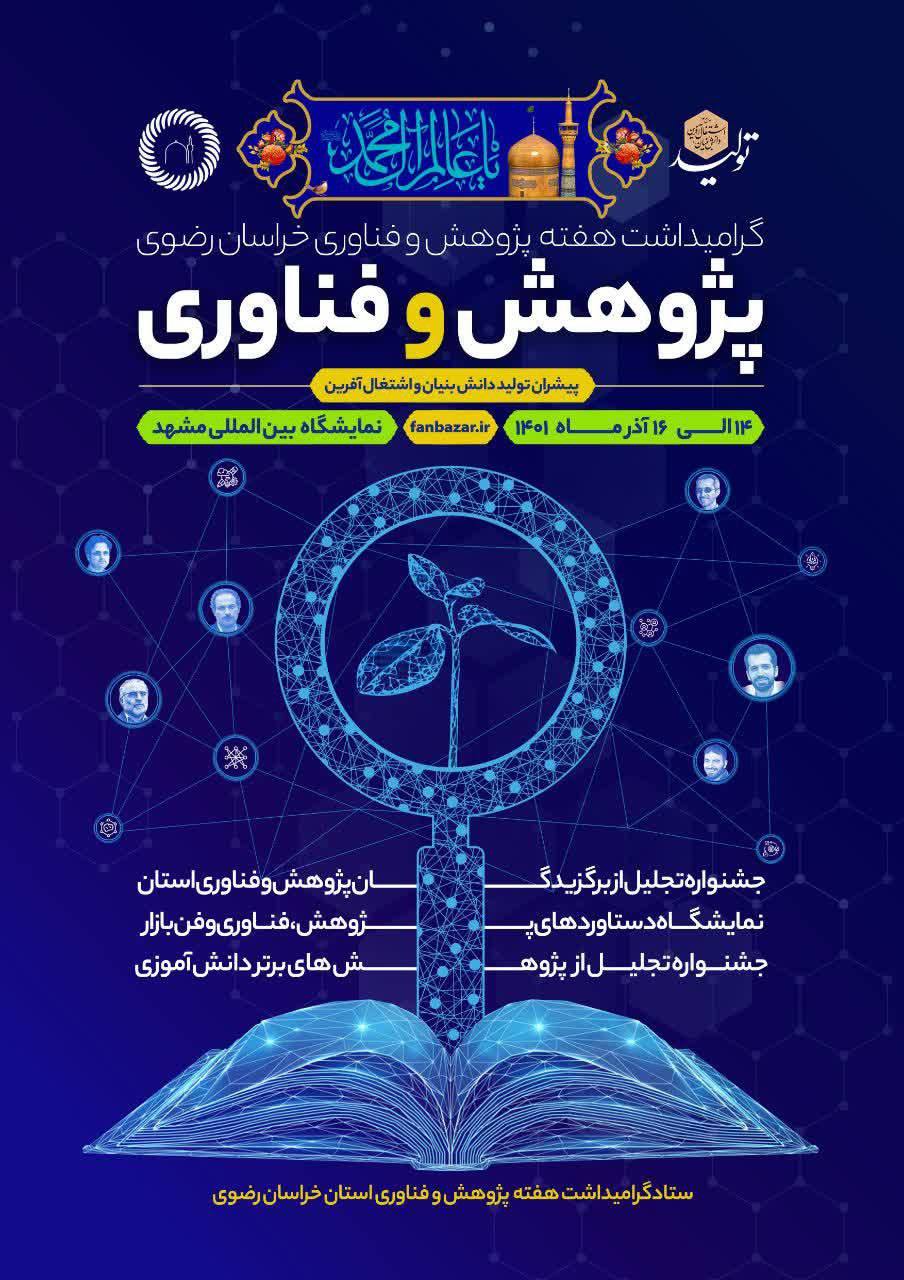 گروه علوم پایه
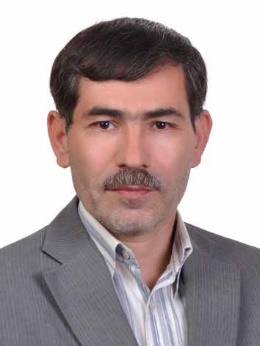 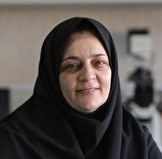 دکتر حسین محمد زاده

فناور/ تاثیرگذار اجتماعی برتر
دکتر مریم مقدم متین

پژوهشگر برتر
گروه کشاورزی و منابع طبیعی
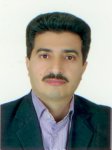 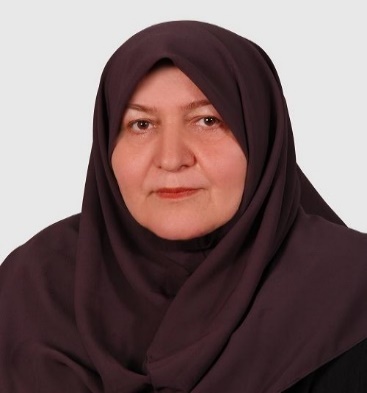 دکتر جمشید سلطانی

فناور/ تاثیرگذار اجتماعی برتر
دکتر فخری شهیدی

پژوهشگر برتر
گروه علوم انسانی
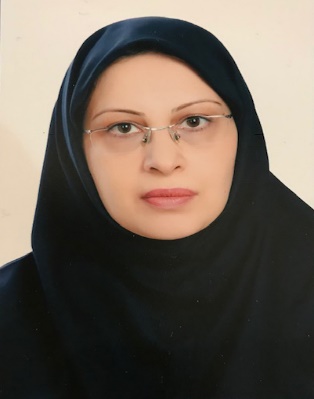 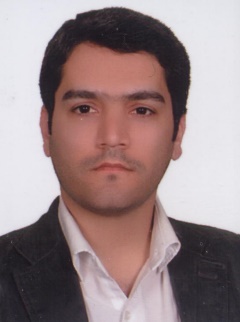 دکتر علیرضا پویا

فناور/ تاثیرگذار اجتماعی برتر
دکتر افسانه غنی زاده

پژوهشگر برتر
گروه هنر و معماری
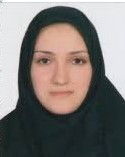 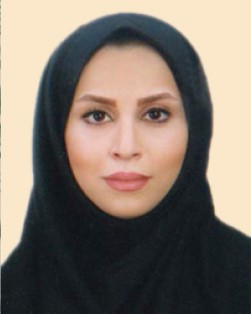 دکتر تکتم حنایی

فناور/ تاثیرگذار اجتماعی برتر
دکتر ساناز سعیدی مفرد

پژوهشگر برتر
گروه مهندسی
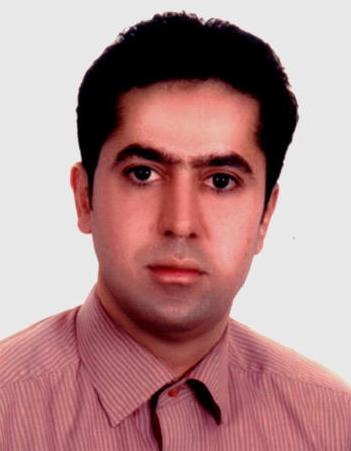 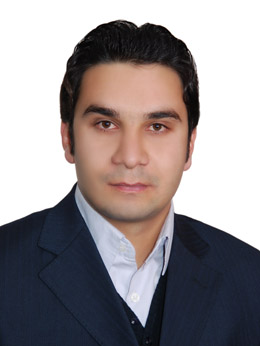 دکتر ابوالفضل محمدزاده مقدم

فناور/ تاثیرگذار اجتماعی برتر
دکتر مهدی دیمی دشت بیاض

پژوهشگر برتر
گروه علوم پزشکی
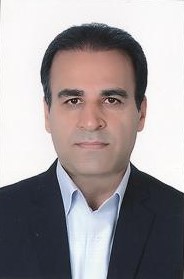 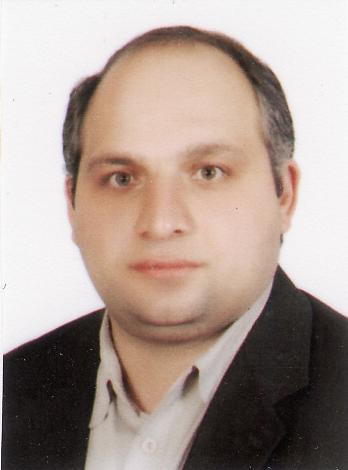 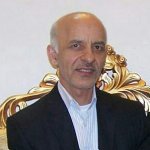 دکتر حسن بسکابادی

پژوهشگر برتر
دکتر رمضان میرزایی

فناور/ تاثیرگذار اجتماعی برتر
دکتر مجید درودی

پژوهشگر برتر
گروه علوم حوزوی
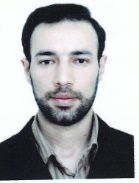 دکتر غلامرضا یزدانی

پژوهشگر برتر
واحدهای فناور برتر
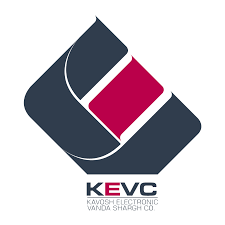 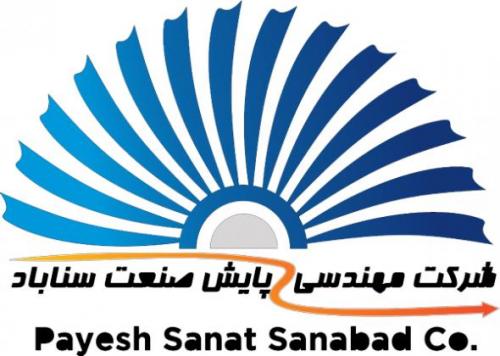 شرکت مهندسی پایش صنعت سناباد

واحد فناور برتر دوم
شرکت کاوش الکترونیک وندا شرق

واحد فناور برتر اول
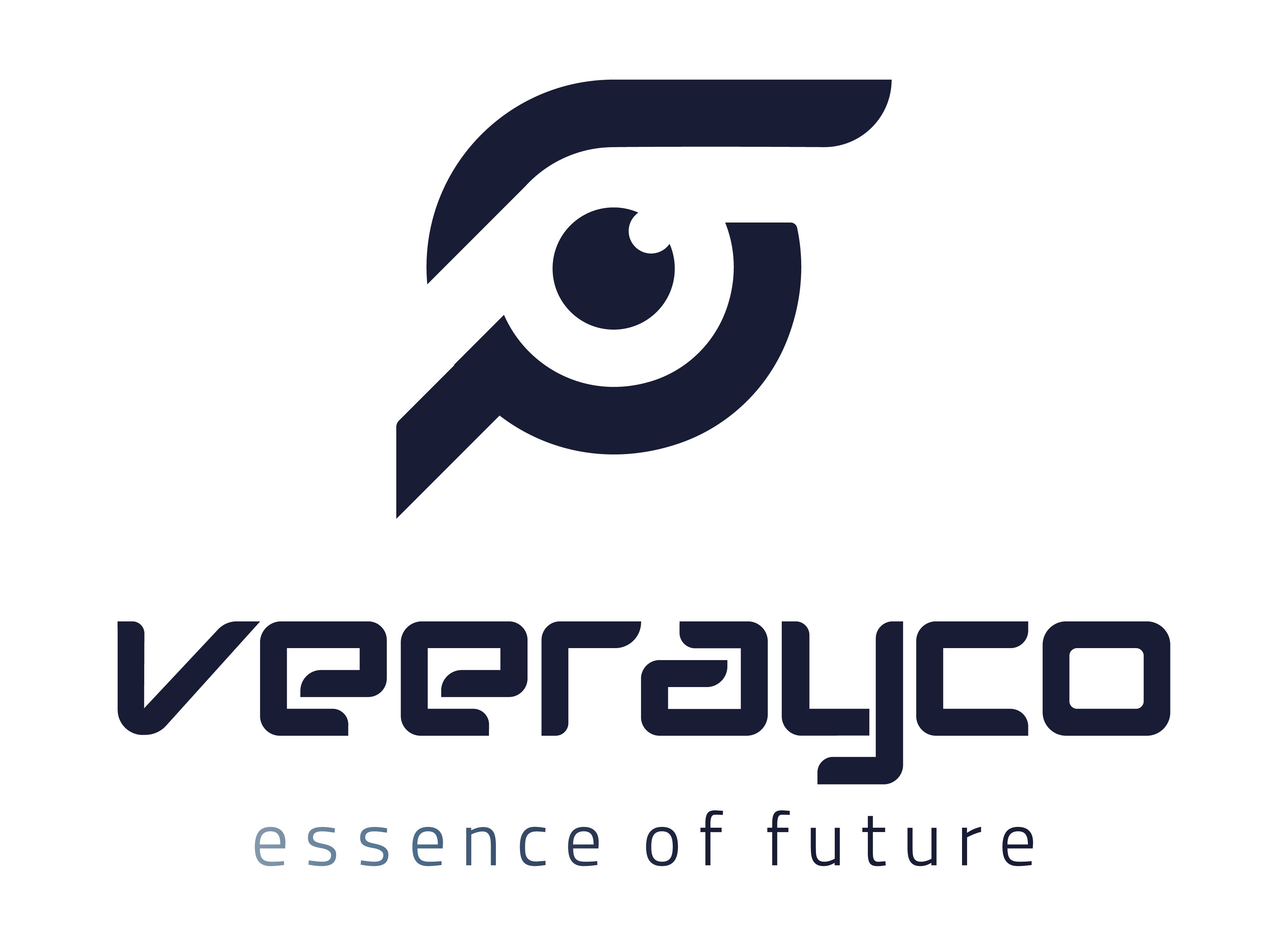 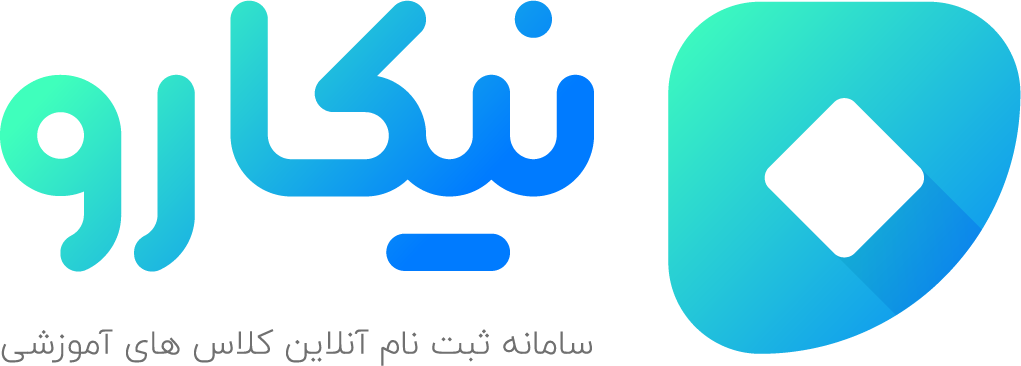 شرکت هوشمند سازان ویرا آکو

واحد فناور برتر سوم
شرکت نسل رویش فرصت ویستا

واحد فناور برتر سوم
شرکت های دانش بنیان نوپای برتر
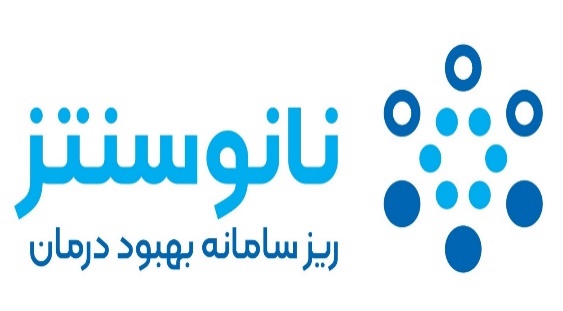 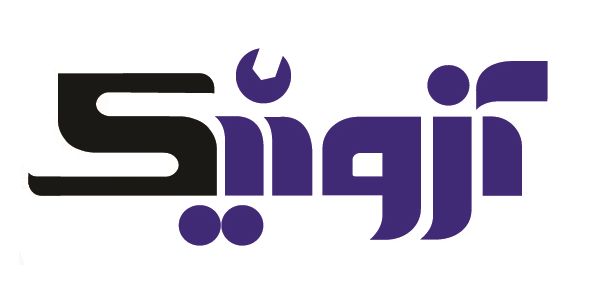 شرکت سنجش ره آورد نیکان سناباد

شرکت دانش بنیان نوپای دوم
شرکت ریز سامانه بهبود درمان

شرکت دانش بنیان نوپای اول
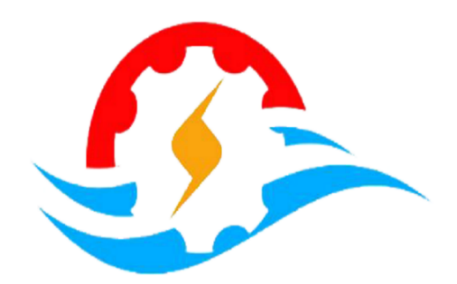 شرکت افق انرژی صدرا

شرکت دانش بنیان نوپای سوم
شرکت های دانش بنیان برتر
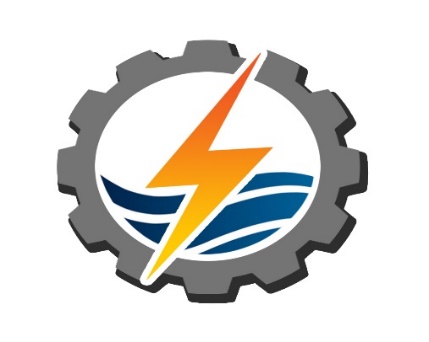 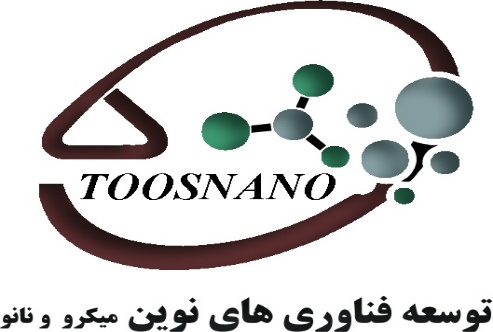 شرکت توسعه فناوری های نوین نانو مقیاس

شرکت دانش بنیان برتر اول
شرکت مولد نیروی صنعت ایرانیان

شرکت دانش بنیان برتر دوم
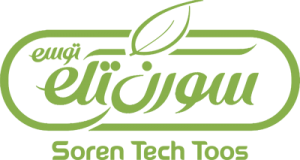 شرکت سورن تک قوس

شرکت دانش بنیان برتر سوم
واحدهای فناور برتر
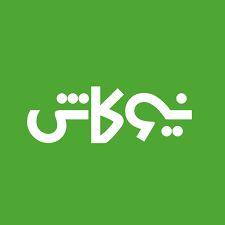 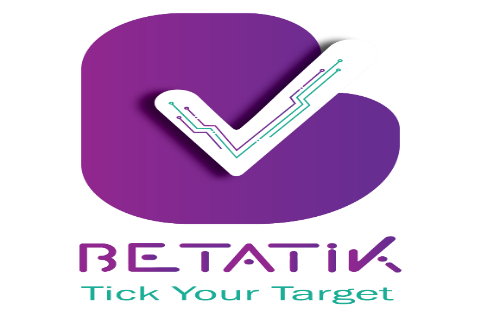 نیو کاش

واحد استارت آپ برتر اول
بتاتیک

واحد استارت آپ برتر دوم
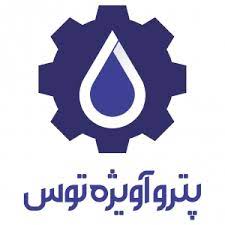 پترو آویژه توس

واحد استارت آپ برتر سوم
دستگاه های اجرایی برتر استان
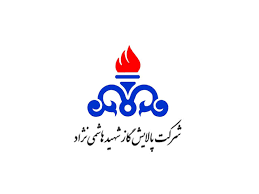 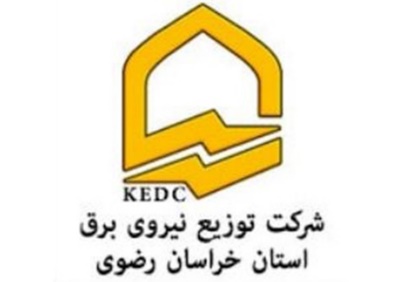 شرکت پالایش گاز شهید هاشمی نژاد
شرکت توزیع برق استان
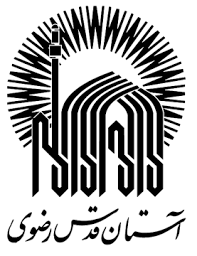 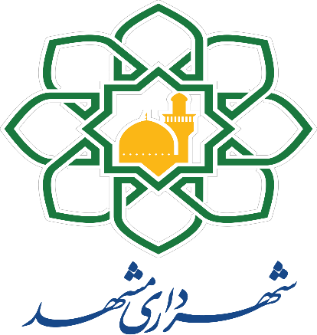 شهرداری مشهد
آستان قدس رضوی
منتخبین آموزش و پرورش استان
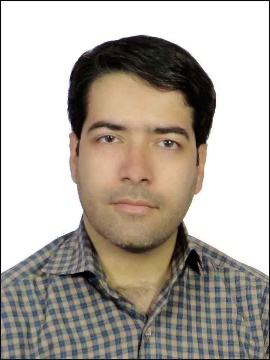 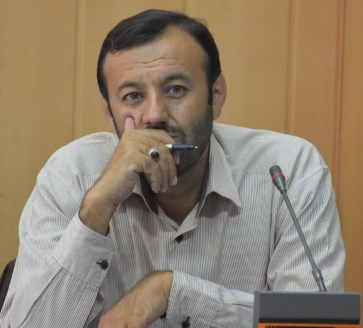 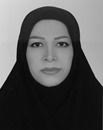 آقای محمد حسین پورعباس

مدیر برتر پژوهشسرای دانش آموزی
خانم طاهری علی آبادی

معلم پژوهنده
خانم آزاده قربان زاده

رساله برتر دکتری
آقای مجید دانایی

پژوهشگر برتر
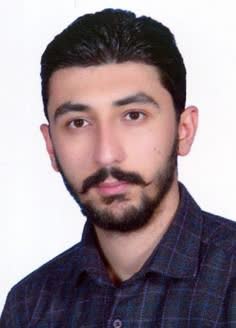 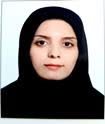 خانم معصومه هاشمی مرغزار

کارشناس برتر پژوهش
خانم الهام مومنی پور

معلم پژوهنده
آقای مهدی ظفر حیدرپور

مدیر برتر پژوهشسرای دانش آموزی
پیروز و سربلند باشید